МБОУ «Хара – Улахская СОШ»
Тема урока:«Социальное неравенство»
Учитель истории и обществознания 
Сергеева Саргылана Алексеевна
Цели урока:
Образовательная – разъяснение причин и сущности социального неравенства в обществе;
 
Воспитательная – воспитание чувства социальной 
   справедливости, чувства сострадания и милосердия к   
   людям, ставших бедными не по своей вине.
 
Развивающая– формирование коммуникативных навыков, формирование умения высказывать свою точку зрения, аргументировать её.
Задачи урока:
Сформировать представления о социальном неравенстве и социальной несправедливости, мерах государства по выравниванию доходов населения.
Формирование умений самостоятельно искать пути решения проблемы, определять свое отношение к проблемам общественного развития, развивать аналитические способности, навыки общения, отстаивания собственной позиции в споре.
Дать возможность осмыслить причины своих поступков, способности к решению жизненных задач, свою готовность к познанию и сотрудничеству, активизировать стремление к саморазвитию.
Проблема урока :
Как преодолеть 
пропасть между бедными и богатыми?
I. Организационный момент.
Учащиеся класса получают пазлы разных цветов (желтые, фиолетовые и красные) и в зависимости от цвета своего пазла делятся на 3 группы с условными названиями: «богатые», «бедные» и «средний класс».
План урока:
Социальные  неравенства
 Как решаются проблемы социального неравенства
Закрепление материала . Работа в группах
Подведение итога
Историческая   справка  о зарождении социального неравенства в обществе.
КАСТЫ В ИНДИИ
Брахманы-самая почитаемая часть населения Индии.
Брахманы  общались с богом.
Жизнь брахмана делилась на три части-учение, обзаведение семьей,
Отшельничество..
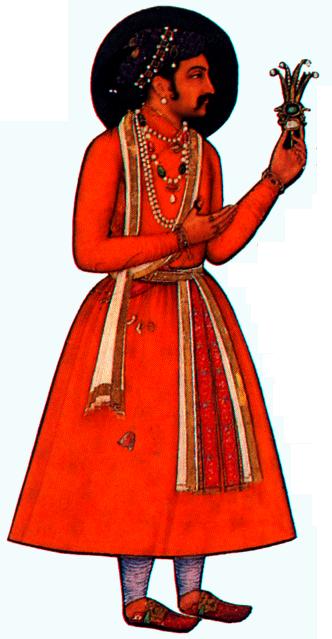 Воины-самые знатные люди в Индии .Из них происходили Цари и Князья
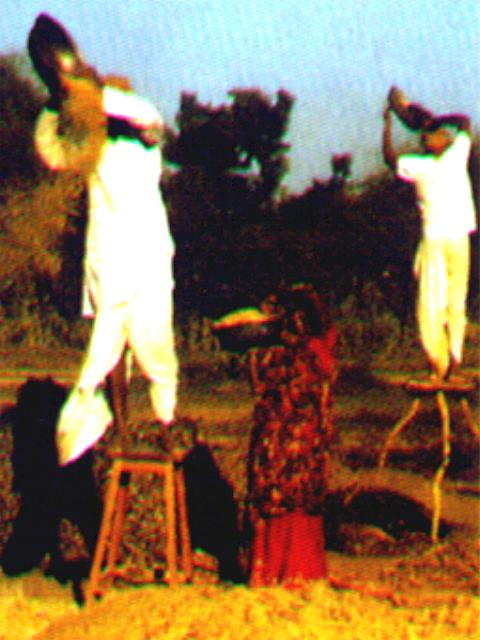 Земледельцы-имели имущество: землю,дом,скот;
земледельцы платили налоги.
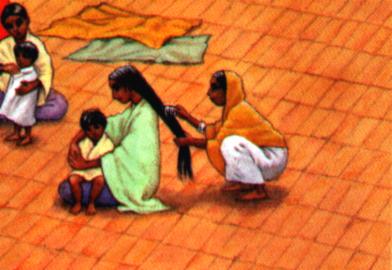 Слуги-были фактическими рабами,
но хозяин не мог их убить.
Слуги не имели имущества и не могли молиться богам
Неприкасаемые 
находились вне
 кастового деления общества.
Неприкасаемые
 жили вне деревень ,и выполняли самые грязные и 
тяжелые работы.
Историческая   справка  о зарождении социального неравенства в обществе.
Сословие в средние века:
Дворяне
 Духовенство
 Купцы
 Крестьяне
Дворянское сословие
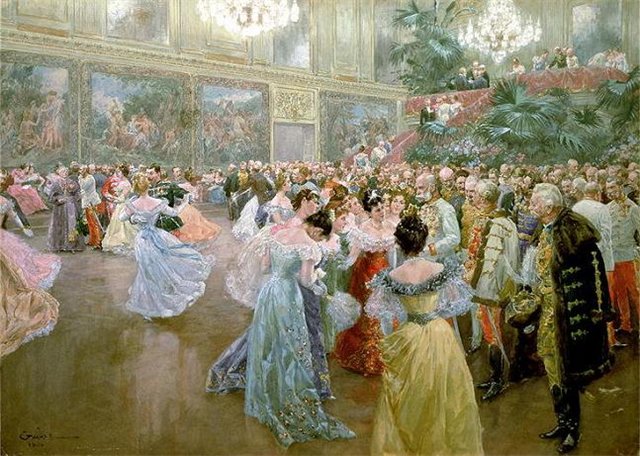 Духовенство
Купцы
Крестьяне
Социальное  неравенство –
неравномерное   распределение 
дефицитных   ресурсов   общества 
– денег,  власти,   образования
и престижа – между 
различными слоями населения.
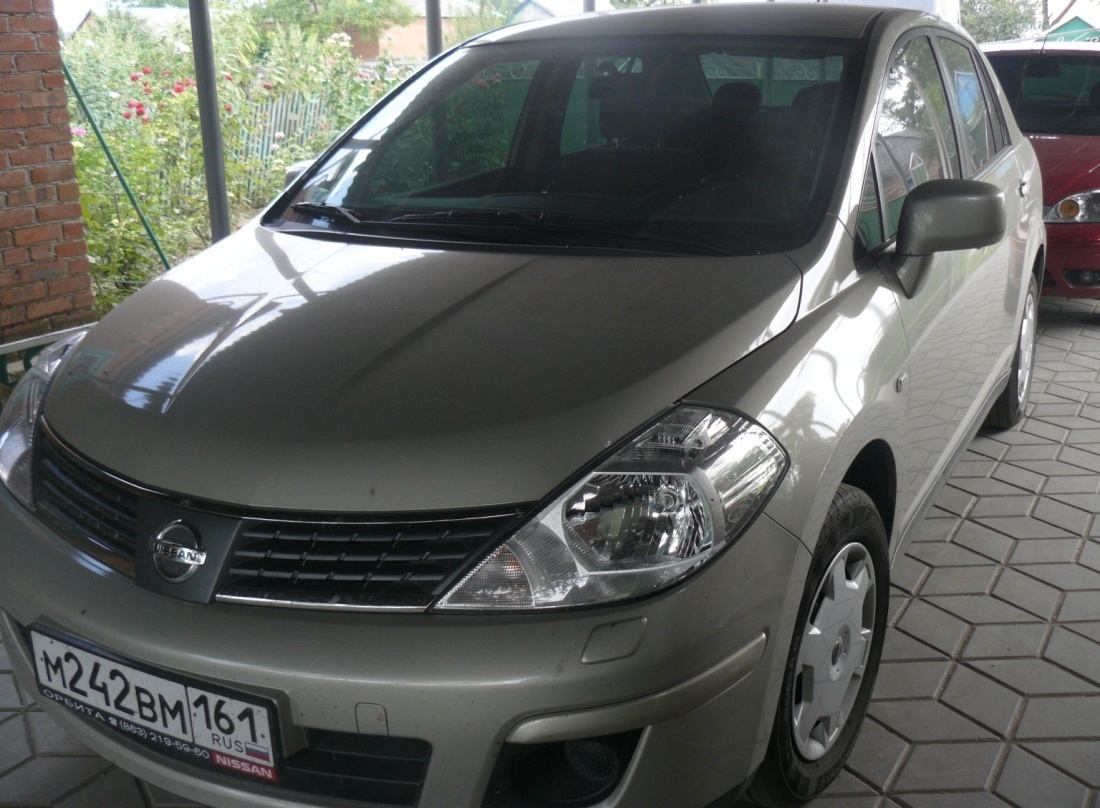 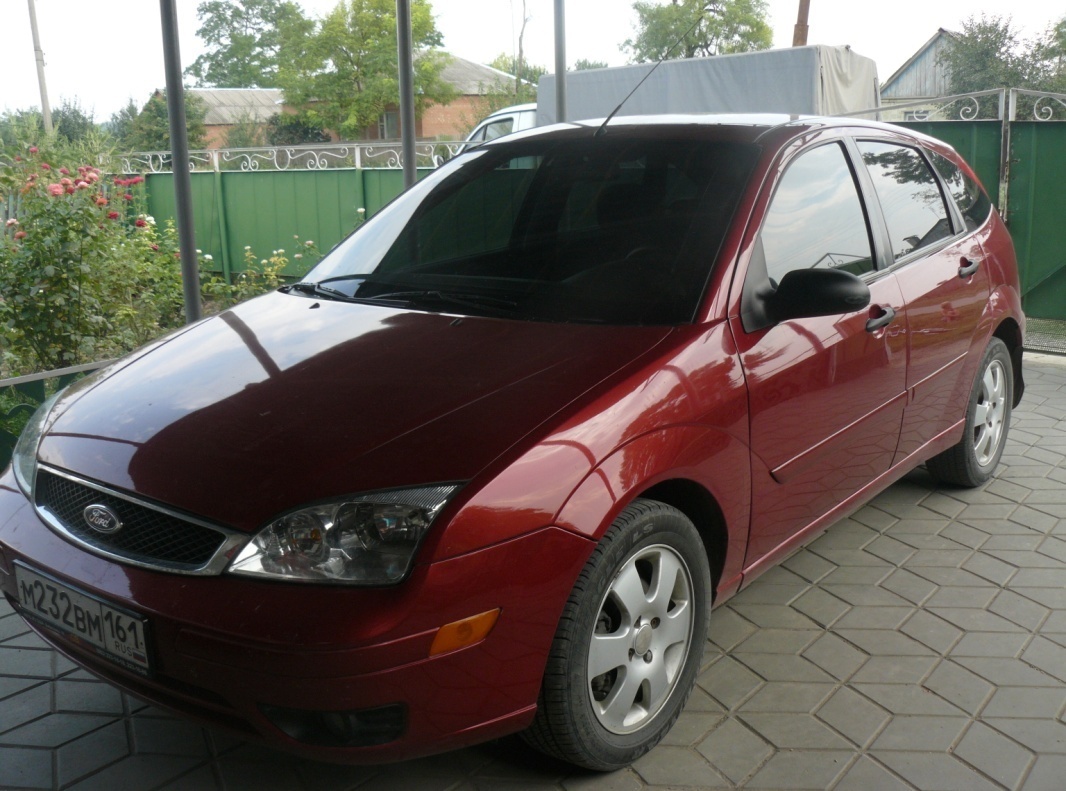 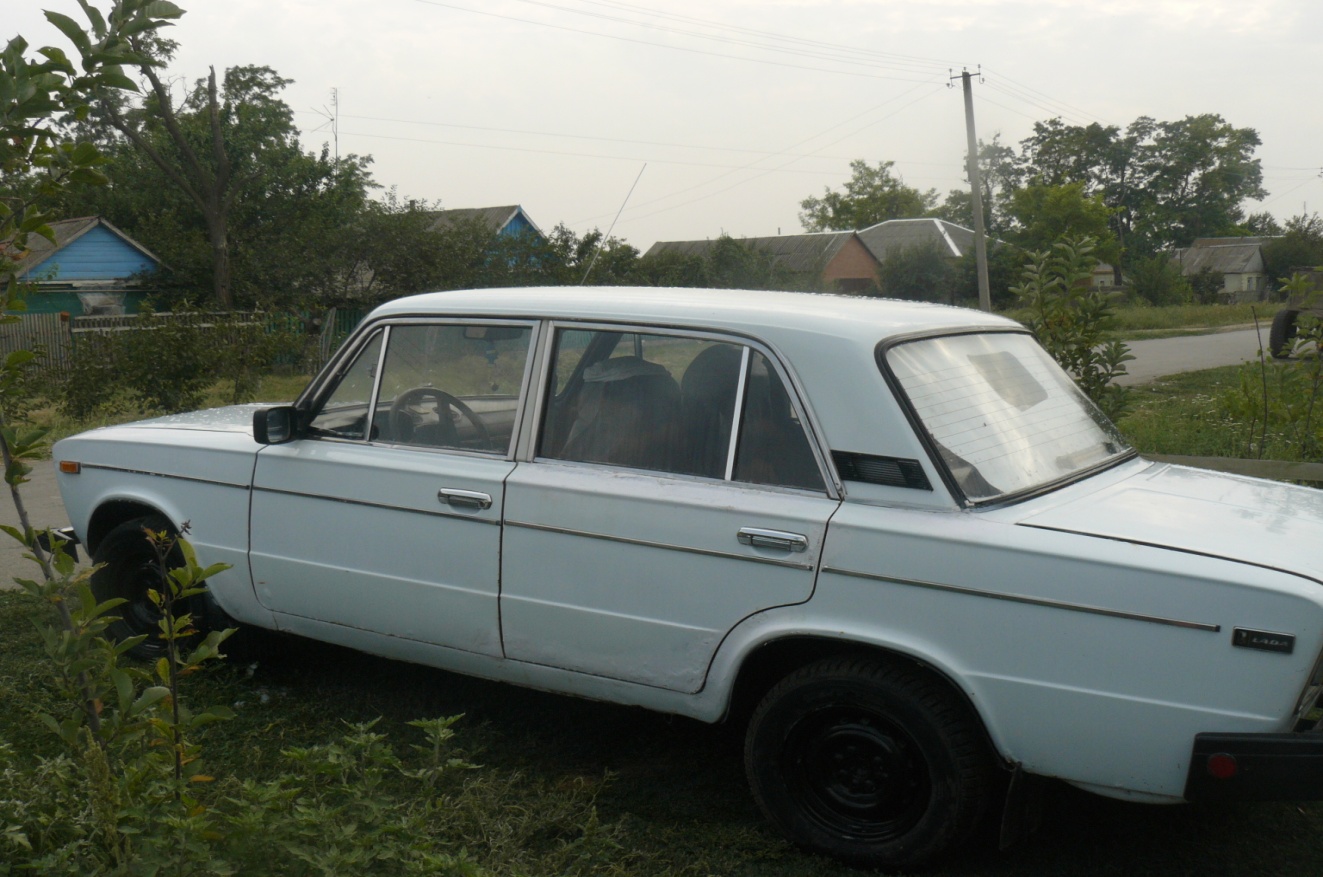 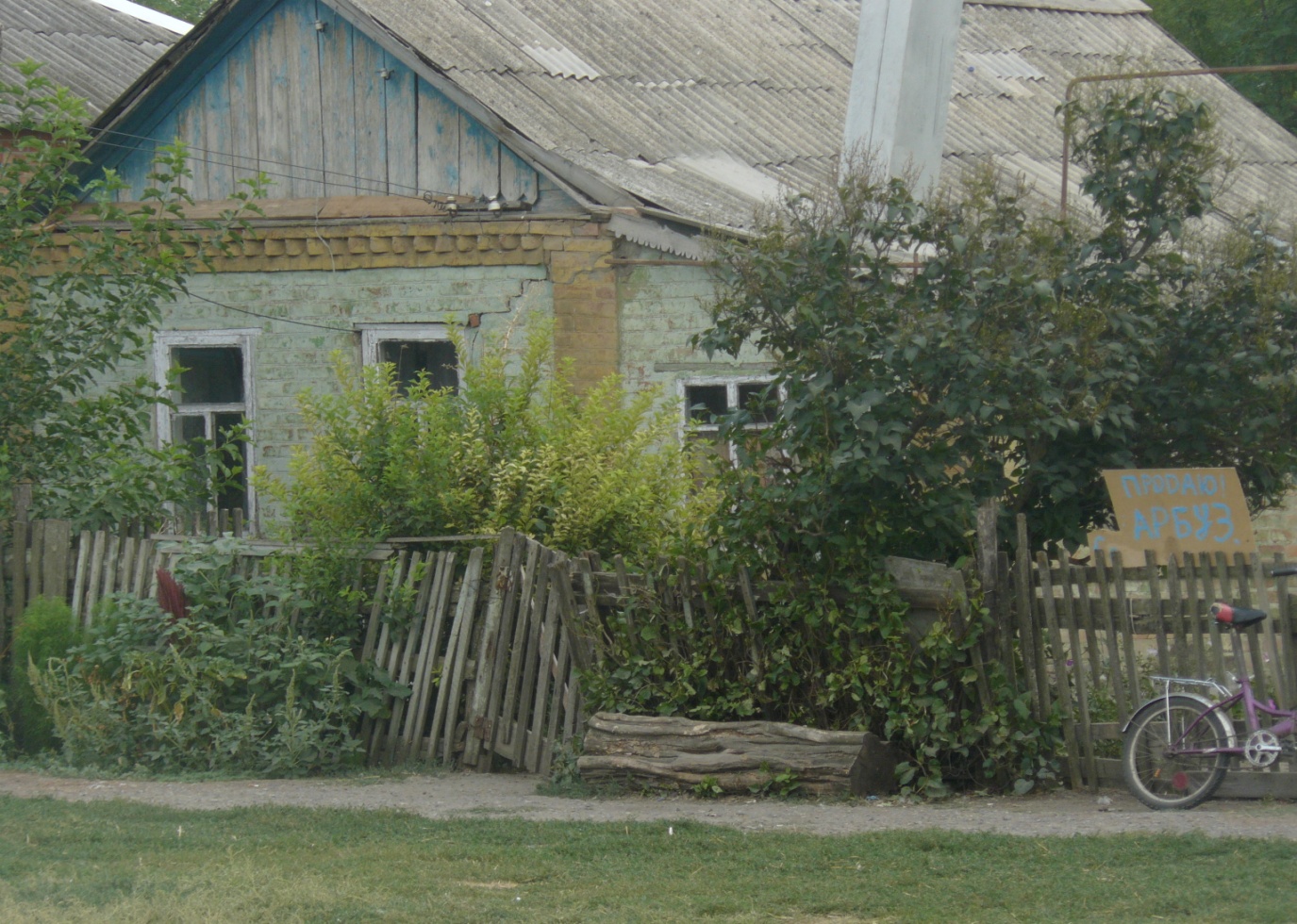 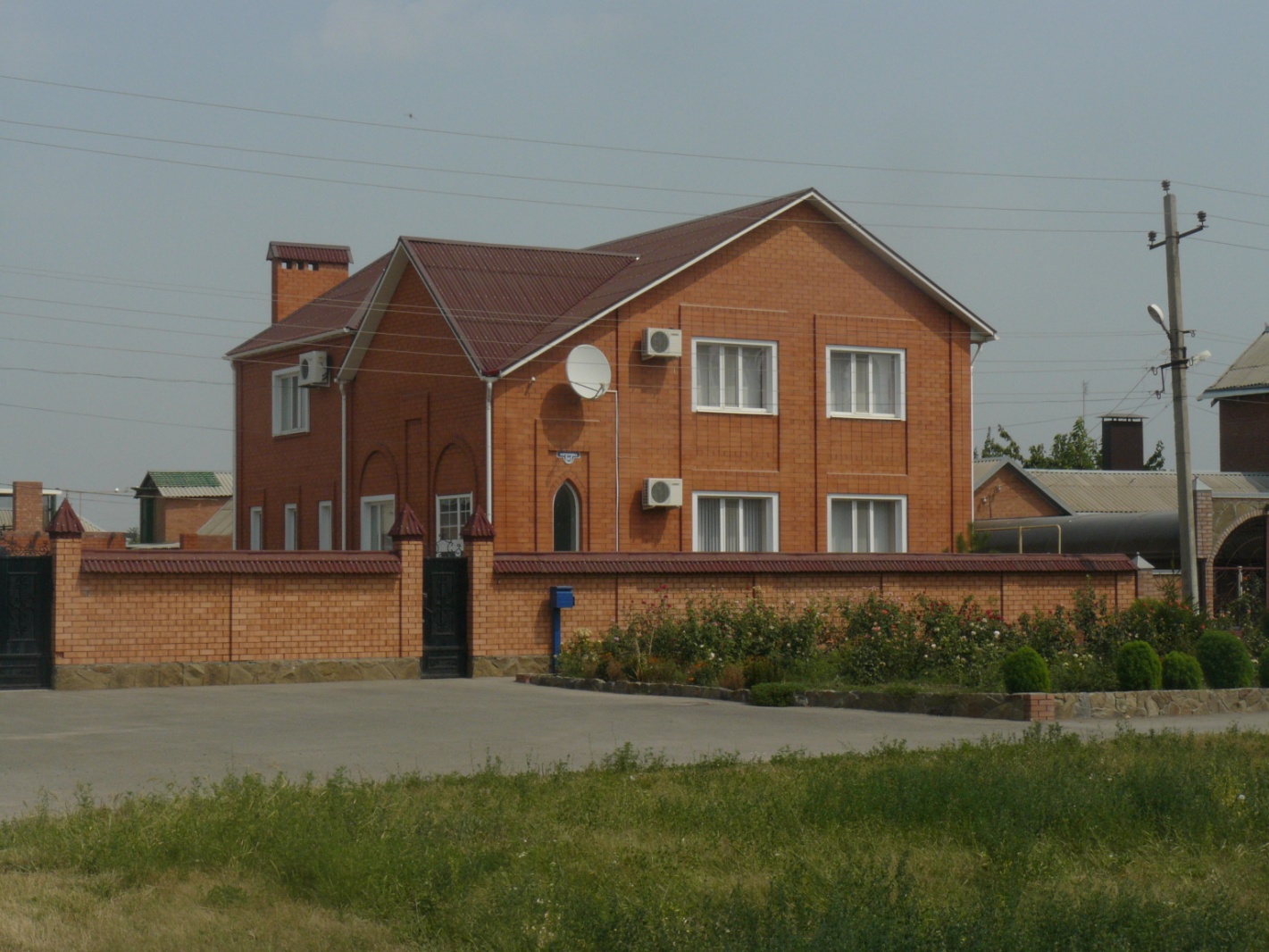 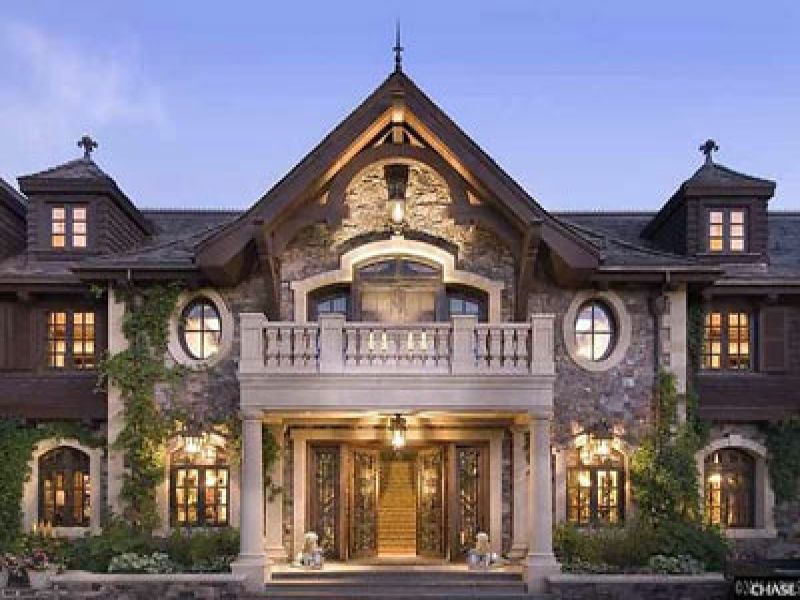 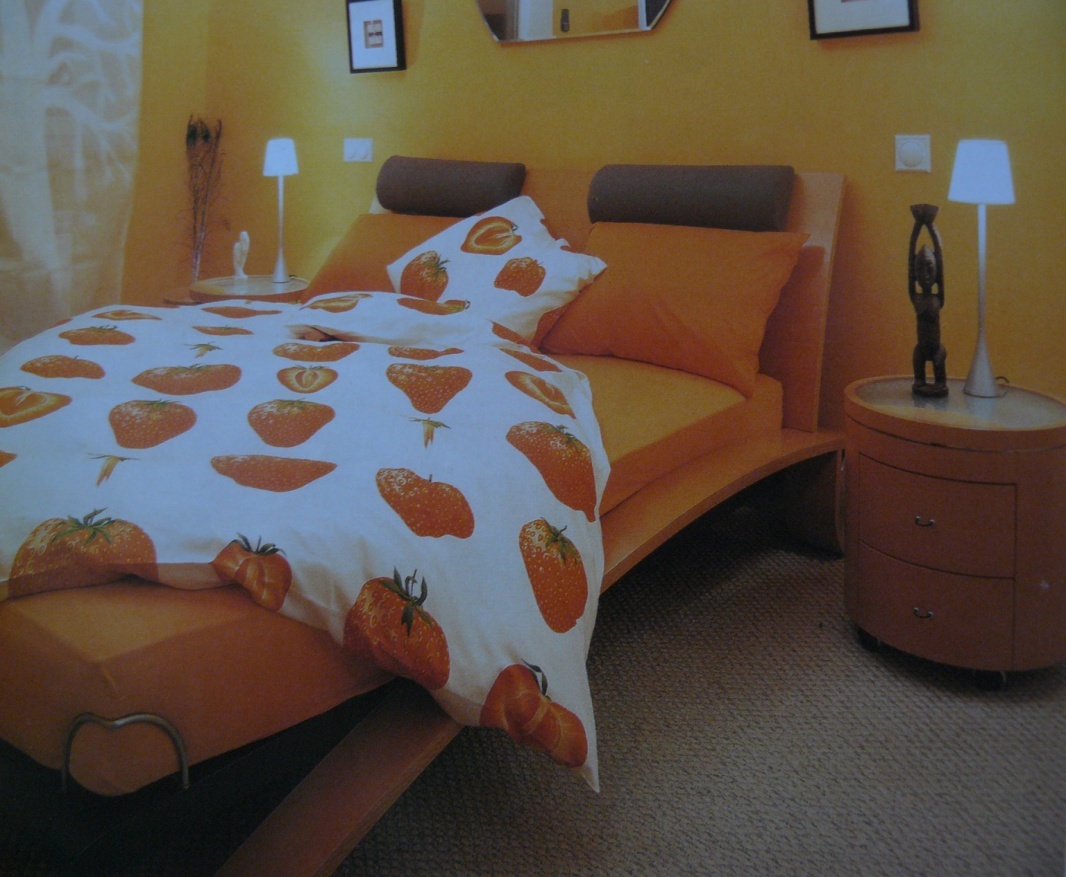 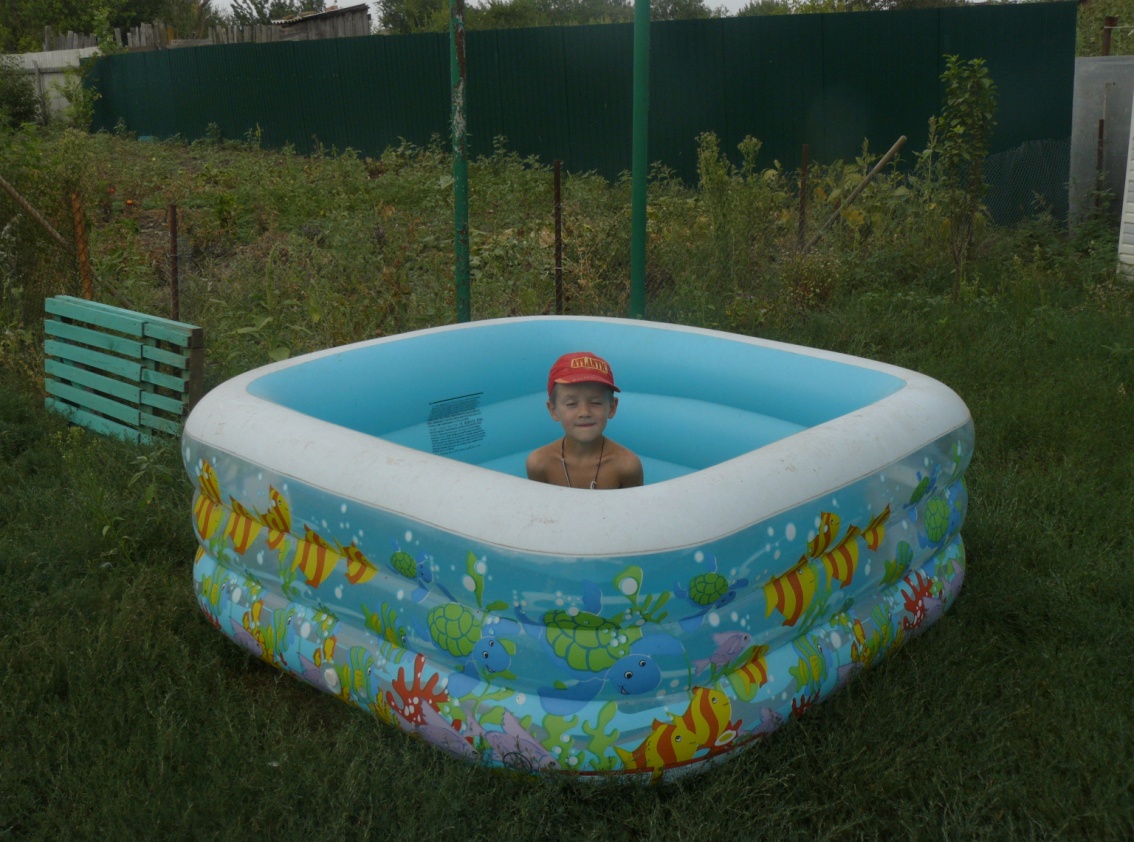 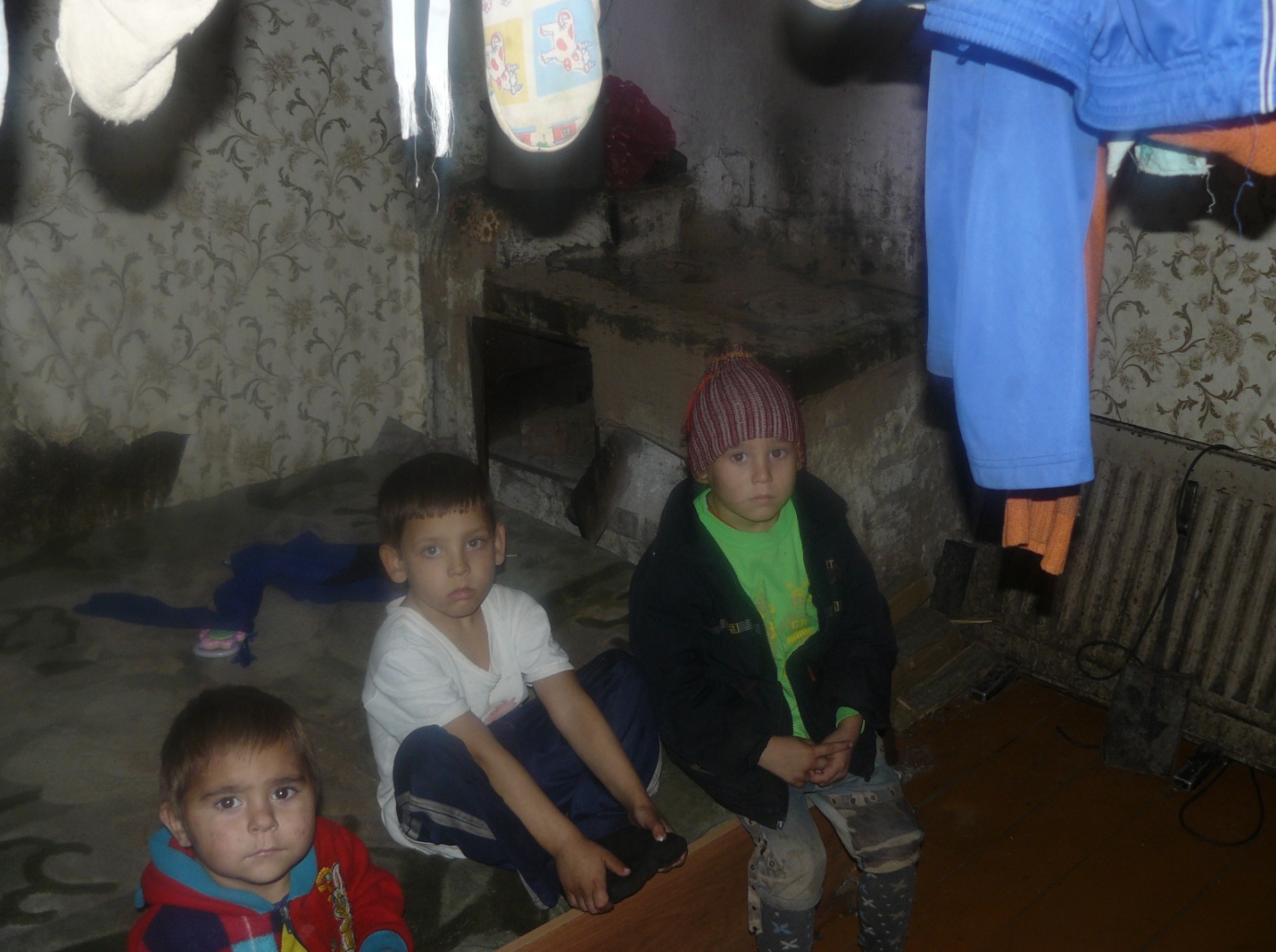 Социальное деление на группы:
Высший класс
Зажиточный
Бедных
Средний класс
Богатые
Низший класс
Высший класс -  люди,   которые   владеют   большими   имуществами,  деньгами
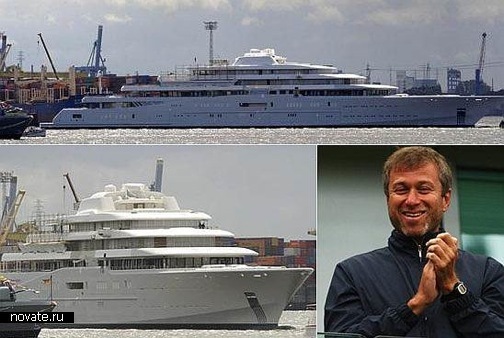 Источники  получения  доходов  богатыми  людьми
Рента
Банковские %
Наследство
Дивиденды
Криминал
Недвижимое 
имущество
Выигрыши
Источники  получения  доходов  среднего класса
Бизнес
Образование
Стабильная зарплата
Авторская работа
Аренда жилья, земли
Турфирмы
Источники получения доходов бедными людьми
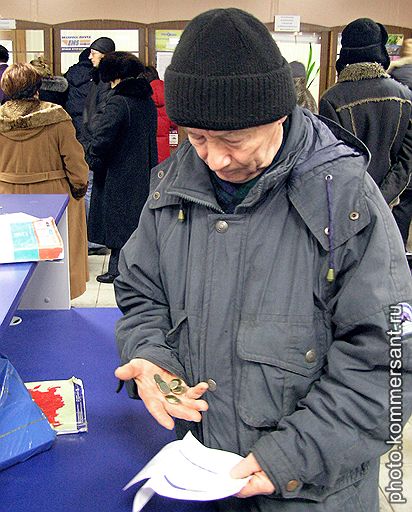 Заработная 
плата
Пенсии
Подработки
Пособия
Стипендии
Попрошайничество
Доходные профессии ( банкир, директор фирмы, стилист )
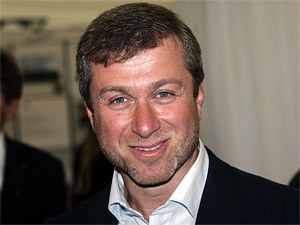 Недоходные профессии (уборщица,  дворник, санитарка)
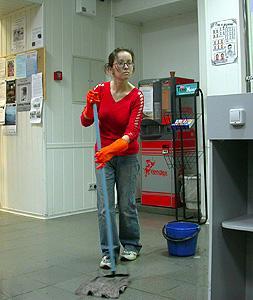 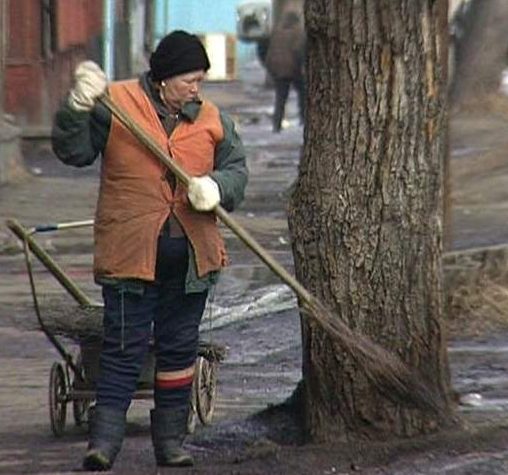 Как решаются проблемы социального неравенства в России?
Поддержка малообеспеченных, безработных;
Повышение  зарплаты  бюджетников;
Повышение  социальных пособий  тем, кто не в состоянии сам себя обслуживать   (инвалидам, сиротам и т. д.)
Развитие малого бизнеса;
На бирже труда   безработным предложат вакансии;
Контролировать цены;
Начало групповой работы.
каждая из групп получает карточки с вопросами и заданиями, на которые должна ответить;
собрать пазлы мозаики и прочитать полученные пословицы;
составить собственный перечень позволяющий отнести человека к той или иной социальной группе.
Как можно заработать деньги честно?
Своми руками….
Сосновая доска обрезная длиной 1200мм.
Инструменты и приспособление: линейка, карандаш, угольник, стусло, ножовка, стамеска, киянка, рубанок, шлифовальная шкурка
Шаг 1
Шаг 2
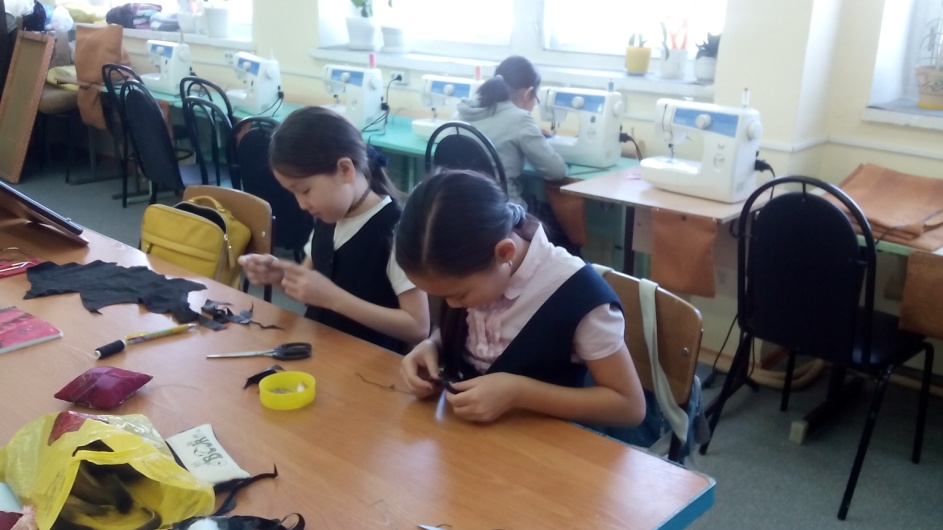 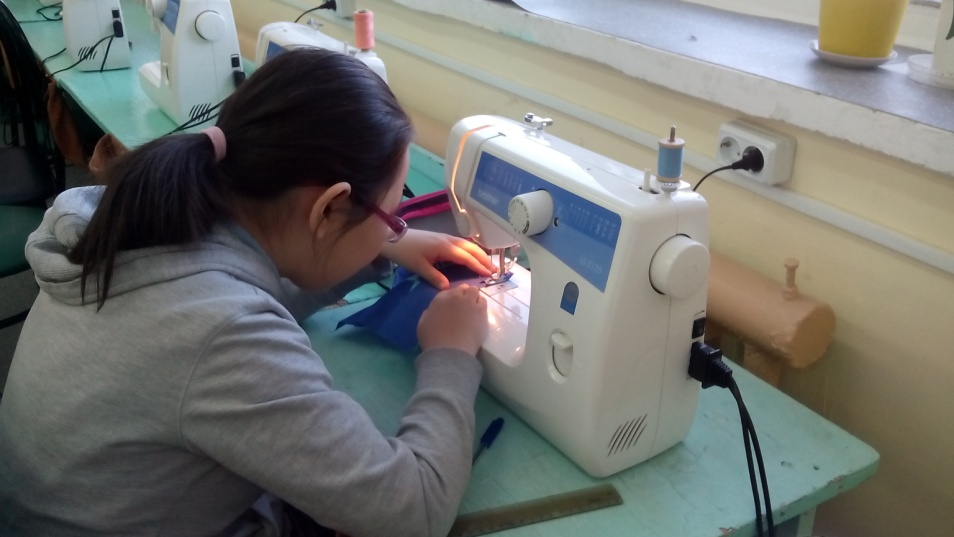 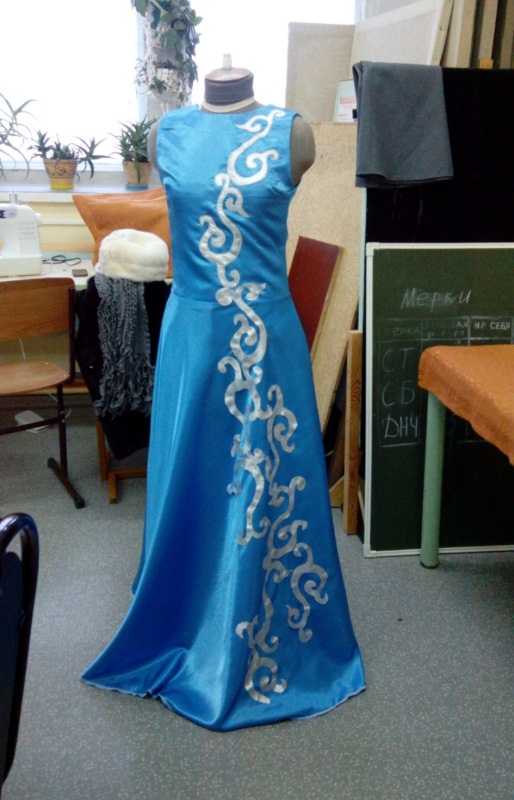 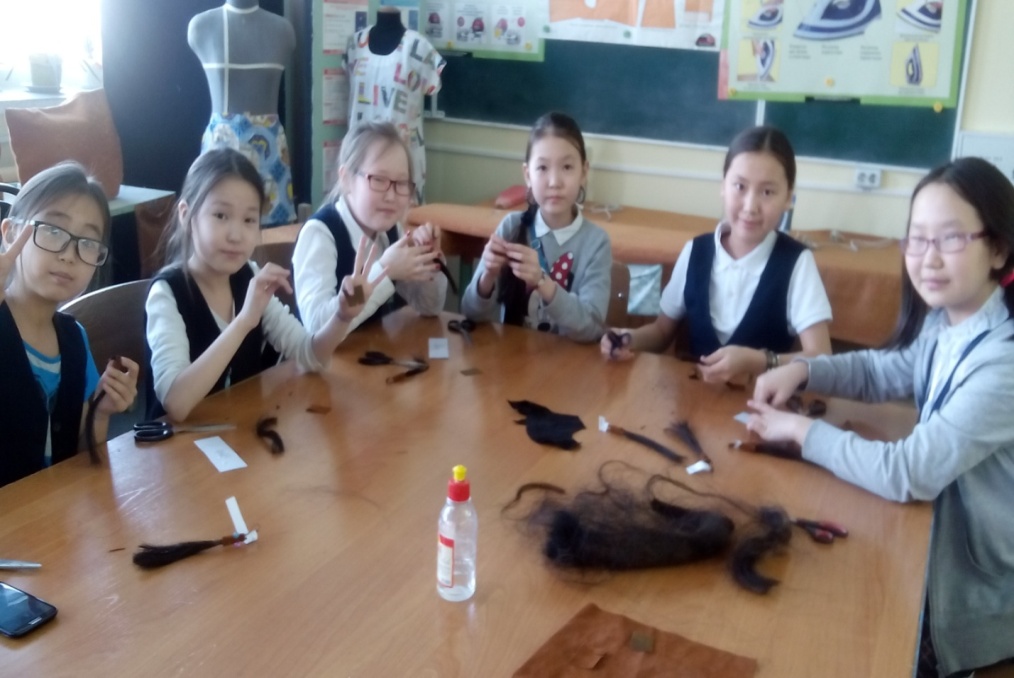 Сшить
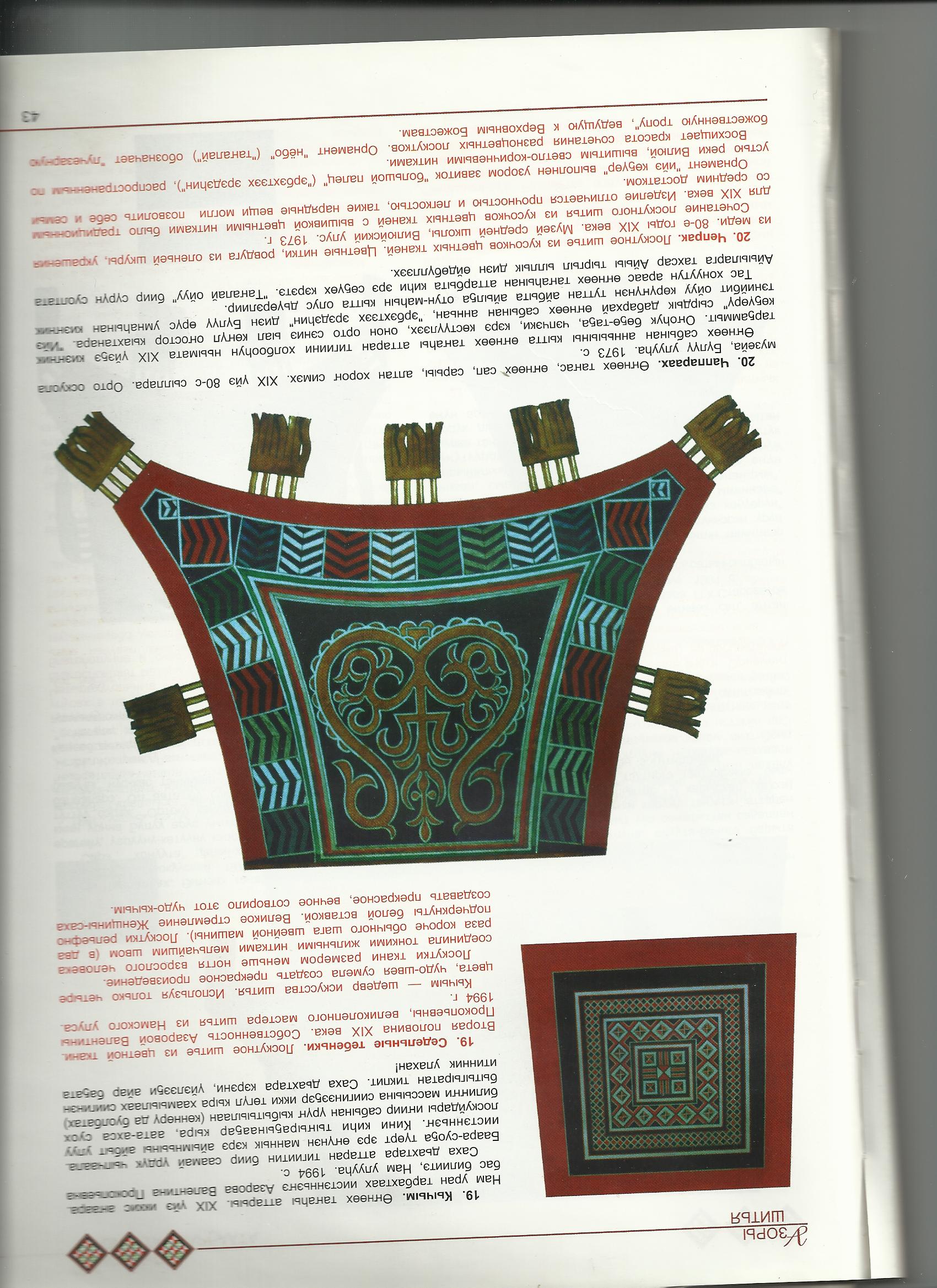 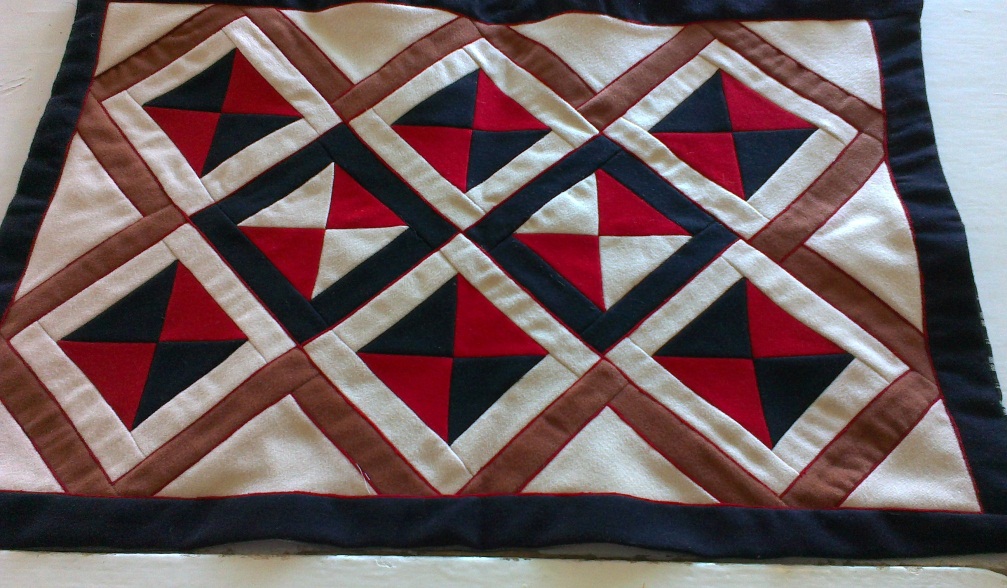 Подведение  итога:
В обществе существуют 
социальные группы   классы, социальные слои, различающиеся по величине дохода, уровню образования, профессии, характеру труда.
Рефлекция
Богатые и бедные будут всегда.
Государство должно помогать малоимущим.
В нашей стране остро стоит проблема. богатства и бедности.
Стать богатым в нашей стране нельзя только с помощью честного труда.
Государство недостаточно заботиться о малоимущих.
Наше государство преодолевает проблему бедности.
Домашнее задание
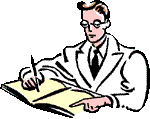 Письменный ответ 
на вопрос  «Как преодолеть пропасть между бедными и богатыми в современной России?»